Native Energies Fund
Executive Summary
Substantial income, energy access and infrastructure gaps exist between First Nations and the rest of Canada.
Native Energies Fund (NEF) is a renewable energy infrastructure fund investing in First Nations owned projects and developers across Canada.
NEF aims to close these gap by bringing together First Nation communities, renewable energy developers, and institutional investors to develop regenerative resources for First Nation communities.
First Nations: the Gap
Income: 
Aboriginals earn 30% less than the Canadian average, 80% less for on-reserve natives
Unemployment on FN reserves is 23%, compared to 6.6% for the rest of Canada
Energy: 
20% of aboriginal communities are energy impoverished according to UNDP
Infrastructure: 
The value of infrastructure on reserve land is $20k per person as compared to $53k in the rest of Canada
Opportunities to close the gap
De-regulation
Legislation
Greater access to transmission lines
Granting of PPAs
GHG reduction targets; incentives for renewables
NEF
Political Pressure
Supply & Demand
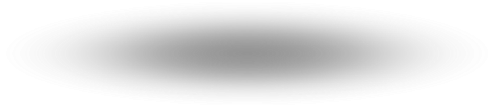 Land claim settlements
Prosperity incentives
Rising fossil fuel prices
Technological advancements
Neo-colonialism or business as usual?
…but lack financial and technical capacity.

Groundswell of activity to develop FN capacity lags development pressures.
New “gold rush” to develop renewable energy;

FN own substantial renewable energy resources…
NEF
Market Opportunity: Driven by Legislation
Example: Ontario
Aims to double RE sources to 15,700 MW by 2025
Currently 700MW of aboriginal projects across wind, solar and hydro awaiting Economic Connection Test (ECT)
FN representing 10% of all RE projects by capacity
[Speaker Notes: British Columbia - Aiming to maintain RE sources at 90% of portfolio
BC Hydro building transmission networks across FN land, bringing communities onto the grid
Nova Scotia - Aiming for 25% RE by 2015
Saskatchewan - Aiming for 50% RE by 2025
New Brunswick aiming for 10% renewable power generation by 2016 and 4,500 MW of wind energy produced by 2025;
Québec: 4,000 MW of installed wind generation capacity by 2015;
Nova Scotia aiming for 25% renewable power generation by 2015; 
Prince Edward Island requiring 500 MW of wind energy produced by 2013 and 30% renewable power generation by 2016; 
Saskatchewan 500 MW of wind power by 2015 and 50% sustainable and renewable power generation by 2025;
and Manitoba pursuing 1,000 MW of installed wind generation by 2015]
Strategy: Filling Structural Holes
- Few funds with expertise in infrastructure risk, portfolio aggregation
- NEF brings world class experience and cultural sensitivity
Infrastructure buyers (trade or financial) with lower risk/yield preferences
Project  IRR  %
30
25
20
15
10
5
Cost / MW  $mm
0.5
2
4+
yield compression as assets de-risk
NEF Investment Focus
Exit Partners
Construction
Operation
Development
Strategy: Optimizing Returns / Reducing Risks
Organizational Structure
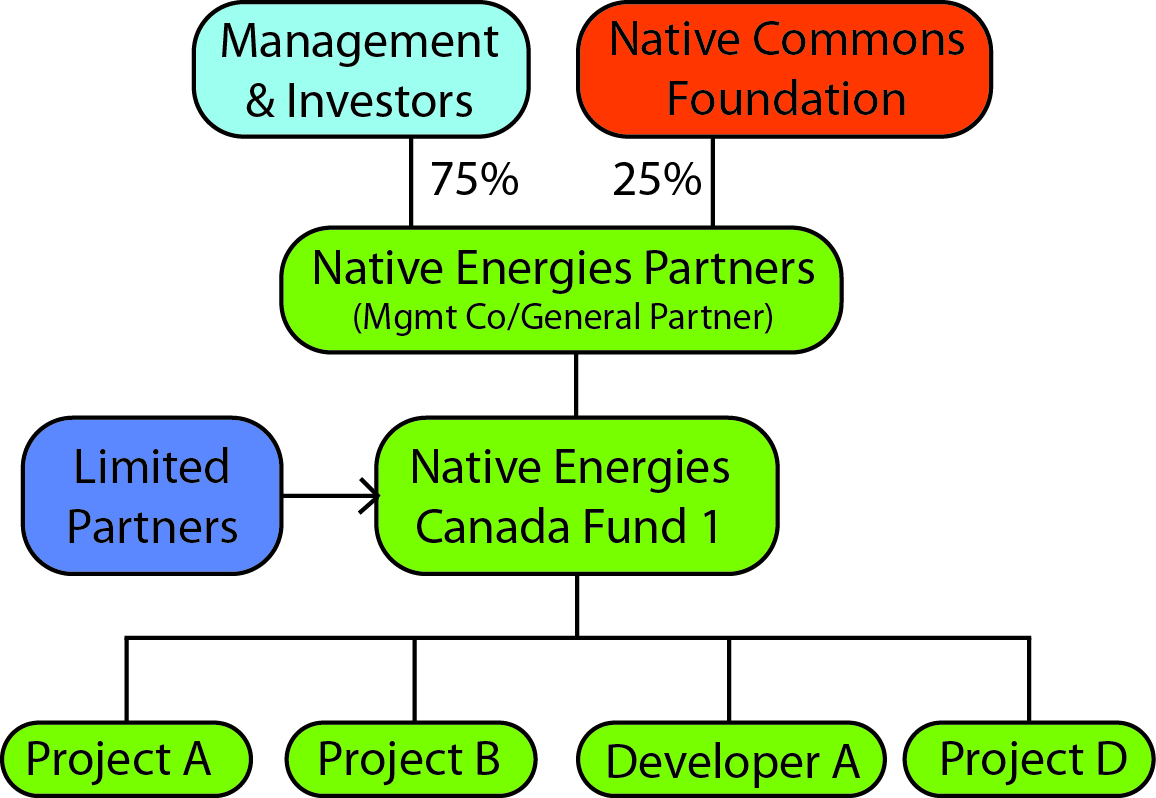 FN ownership = advantages in deal sourcing + competitive tenders
Pukwis Wind Park – “whirlwind” in Ojibwe
Chippewa of Georgina Island, 1,500 members
JV between Chippewa and institutional investors
20MW first phase of 64MW
$60 million; $44mm debt, $16mm equity (first phase)
FN: $2mm equity + 75% govt. loan guarantee
PEq: Native Energy Fund, Elemental Energy, CAPE Fund
Co-op structure provides structured exit via retail investors
Financial Benefits
Financial first – market rate returns, 20-30% IRRs
Familiarity – typical GP/LP structure, timeframe
Flexibility – capital gains with possibilities for yield
Scalability – accessible to institutional investors 
Replicability – transferrable to similar aboriginal contexts in U.S., Mexico (Oaxaca), Australasia
Risks
Social & Environmental Benefits
We enable our FN partners to become independent players in the Canadian energy market through harnessing their own resources.

Our FN partners benefit from a sustainable: 
steady stream of income;
energy independence; and
surrounding infrastructure development.

Access to Native Commons tactical philanthropy for long term community development projects.
INVOLVEMENT OF PRIMARY CONSTITUENT VOICES (IPAL)
Impact measurement
GIIRS Report: NEF will apply for GIIRS Fund Rating.
REPORTING & FEEDBACK
Summary